Parents, Grandparents, and caring adults,  Welcome to….
Nevada’s live  24/7/365 tip reporting system for 
School Safety and Student Well-Being

Anonymous if the reporter chooses to be, always confidential
Empowering Nevada’s students to use their voices to keep their friends, themselves and their schools safe.
Mobile app, Hotline: 1.833.216.7233, www.safevoicenv.org
A Partnership for School Safety 
and Student Well-Being
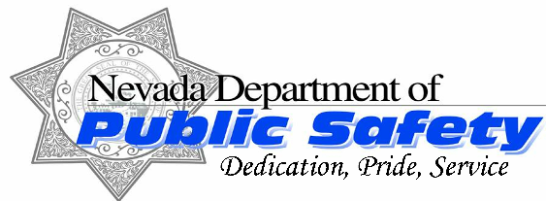 Nevada’s Approach to Tip Reporting Systems
Theory of Change

Safe Schools + 
Student Care + 
Student Empowerment = 

Positive School Climate  Student Success
Bottom Line

SafeVoice is another door in the No Wrong Door approach to school safety & student wellness
When students go through the door, a system of supports is waiting for them
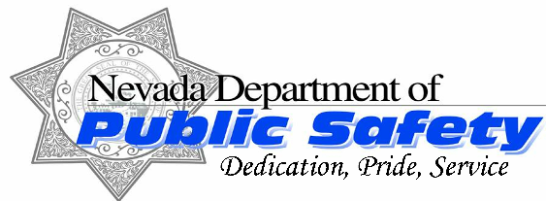 SafeVoice is now a requirement for all public schools per NRS (SB212 of 2017 session), also
WHY bring on SafeVoice?
It’s undeniable,  many of our students are facing emotional and mental health challenges, and our schools are faced with threats to student, staff and school safety

  SafeVoice is an Early Warning System and a PREVENTION, INTERVENTION, and SUPPORT Tool for the whole school community
The Why:  Save lives. Power learning.
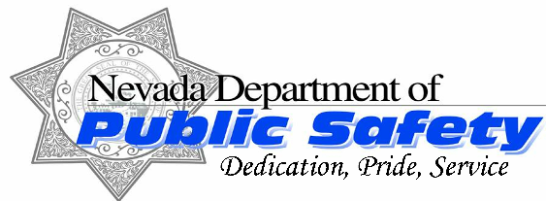 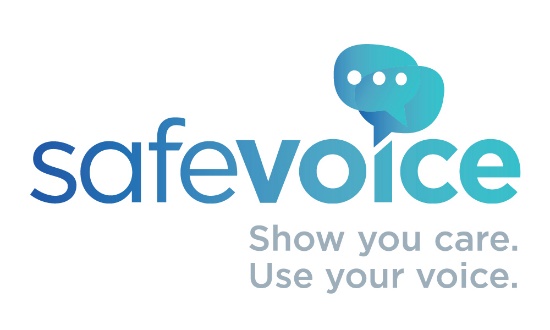 NDE
Intent:  Safety & Well-Being
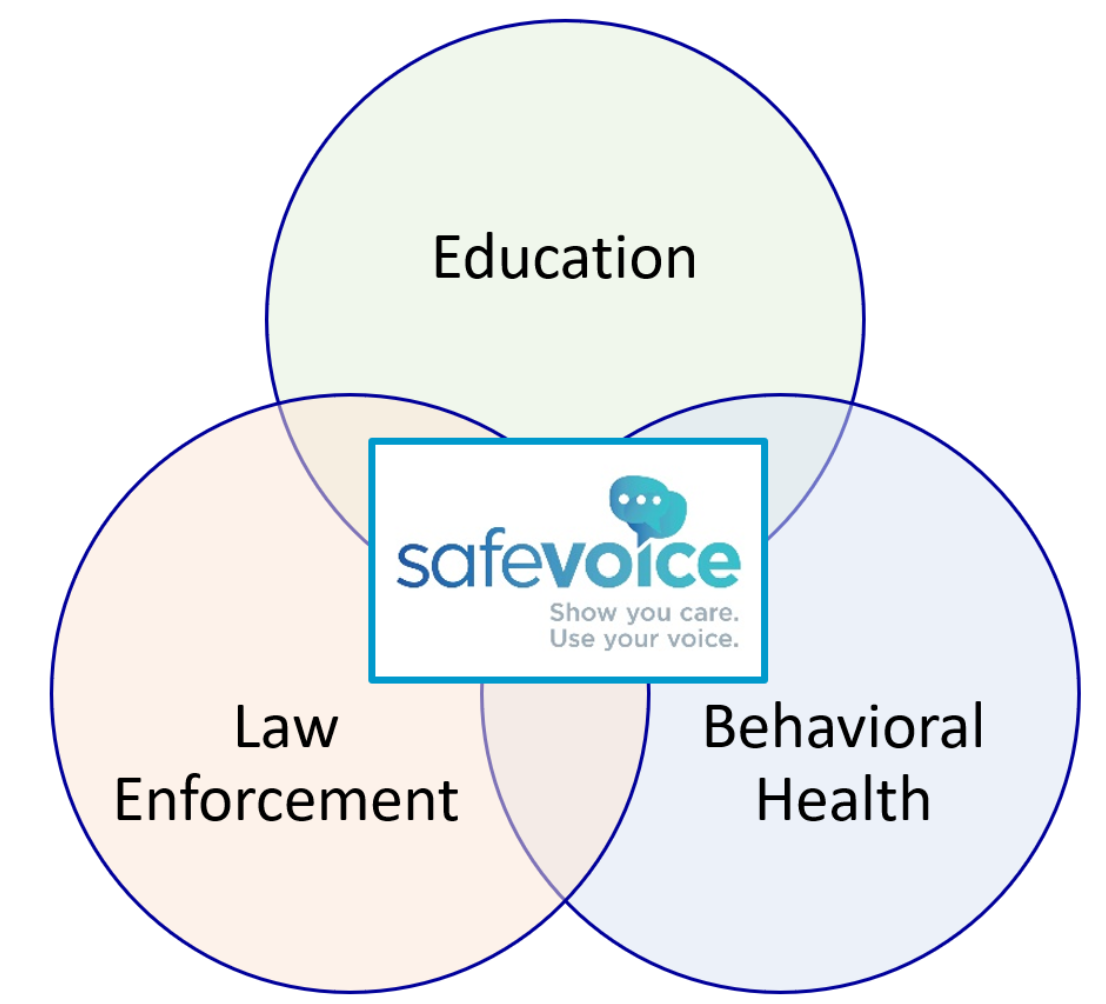 Outreach and awareness is Education led
Tip processing is Law Enforcement (DPS) led 
Response is from all three partners, including community partners; parental involvement is key
Use of SafeVoice platform to communicate
Partnership supports collaboration
School Districts
Charter Schools
School Police Depts.
School Social Workers & Counselors
DPS
MCRT
Local LE Agencies
Local BH Agencies
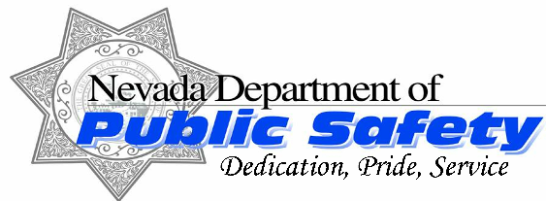 The Process
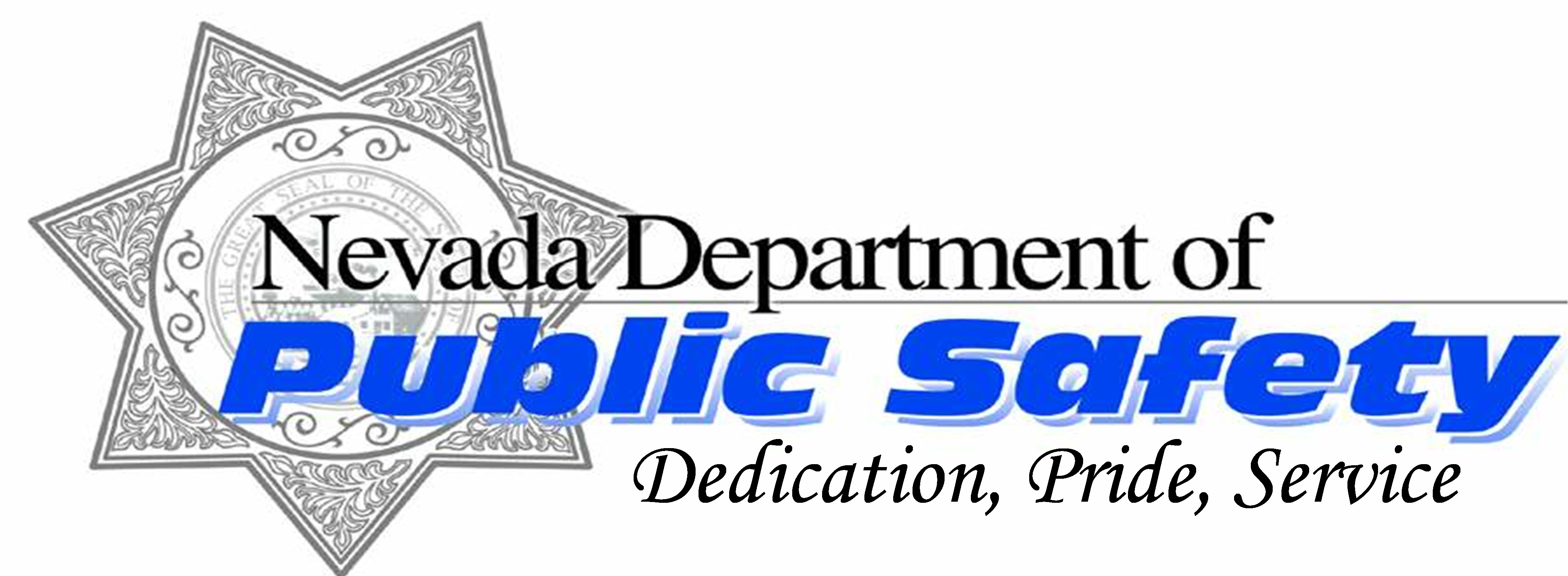 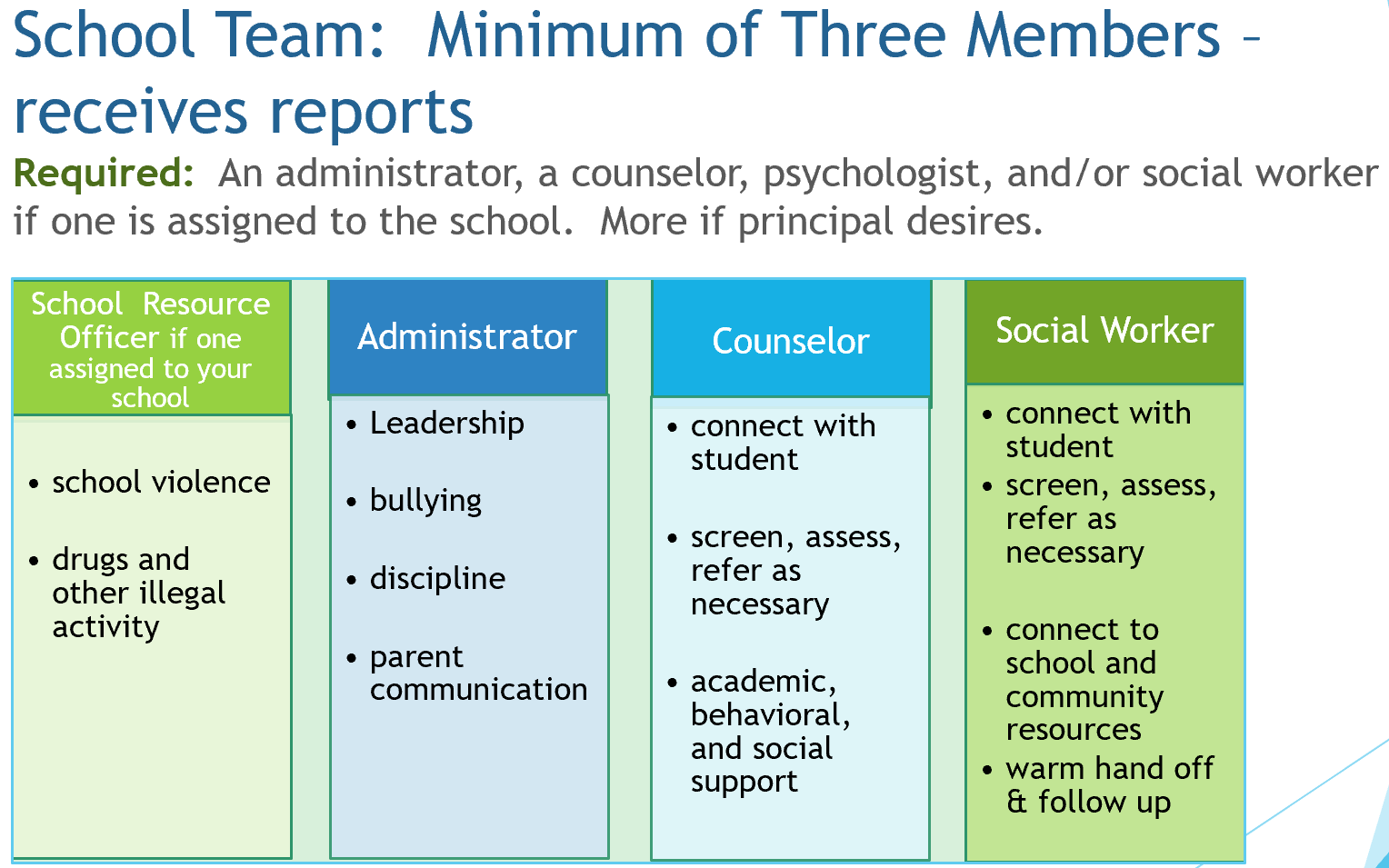 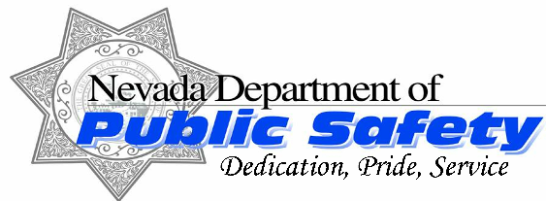 How does it work?  REALLY WELL! P3campus.com – team member logs in to see and dispo tips
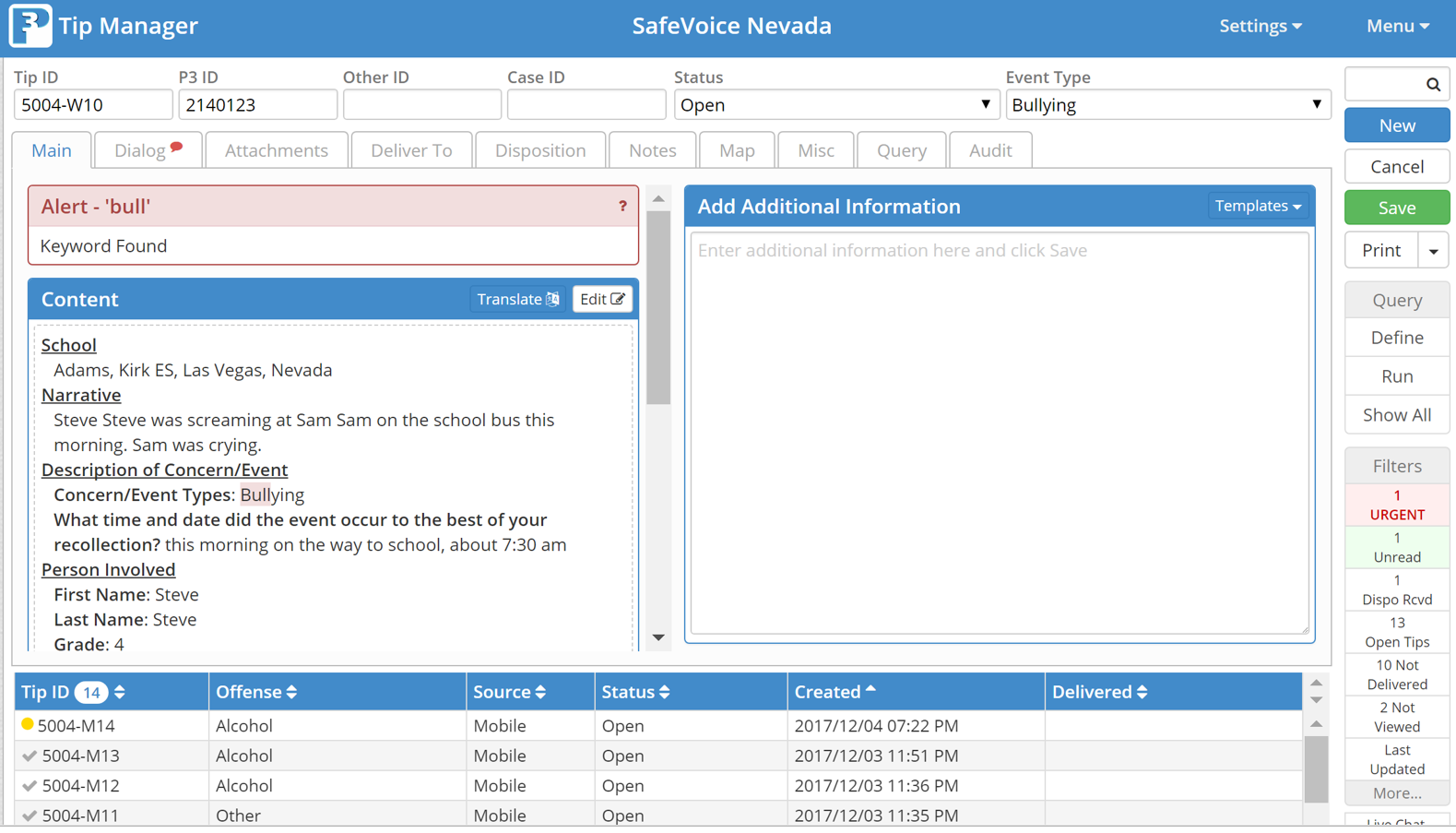 P3 encrypts reports so reporter is anonymous; phone number, IP address, location are not known. Reporter may choose to share name and contact information to assist in resolving concern, whether it is a self-report or as a witness to an event, or a friend concerned for another friend.
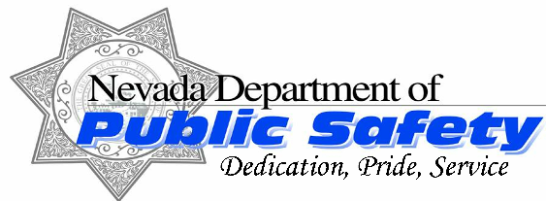 Our ask of you – introduce, remind, reinforce, encourage respectful use
3 ways to report
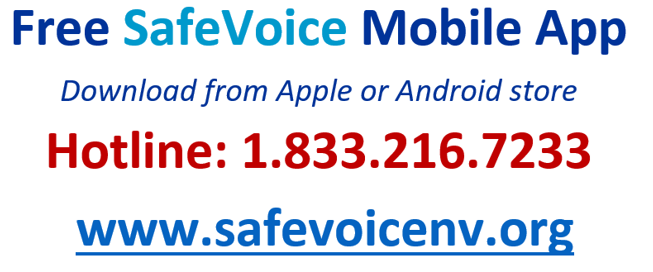 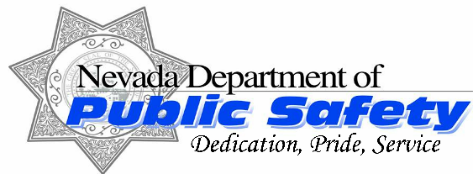 A word about         Appropriate and Respectful
SafeVoice is here to:
It is not for:
False reports, peer conflict, or pranks
Complaints and grievances that are not related to school safety and student well-being
These take life saving time from the Comm Center
Harassing other students or adults in the school
False and malicious reporting can cause reporter to void anonymity
Protect students from bullying and school violence
Help students speak up for  their friends & themselves
Help parents who have already spoken directly to teachers and principals, yet feel they have not been heard
Please reinforce these points as you talk with your child about SafeVoice
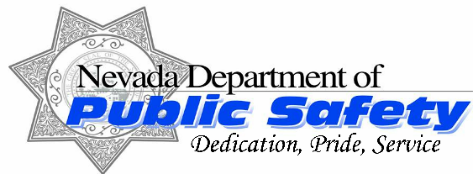 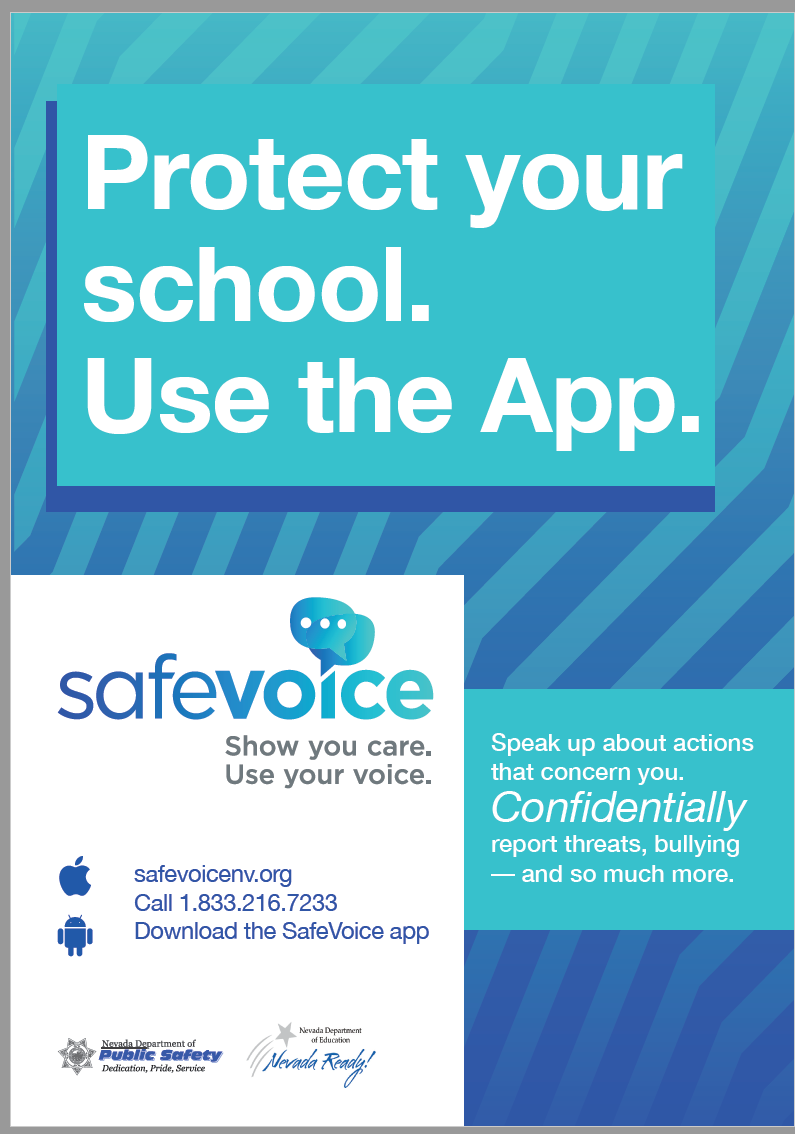 Rack Card,
English and Spanish
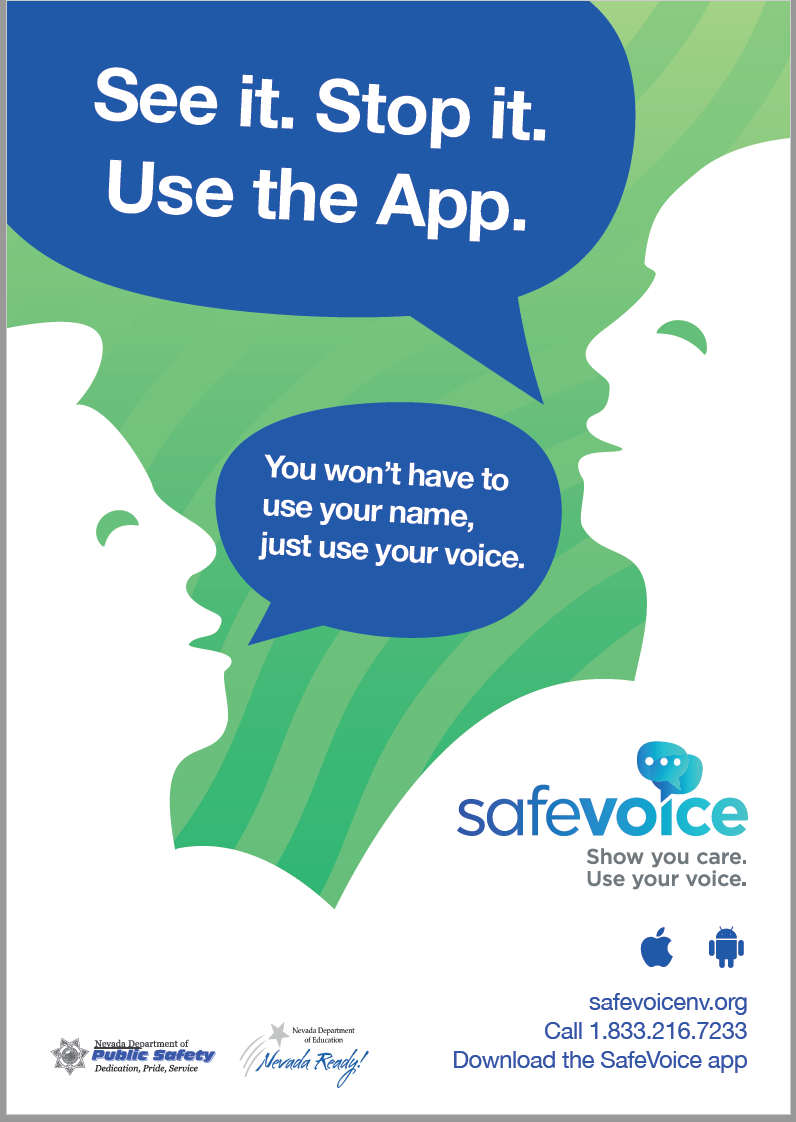 Applaud your student(s) for standing up for each other and themselves, for owning school climate and safety.

Where else can we get the community 					    involved?
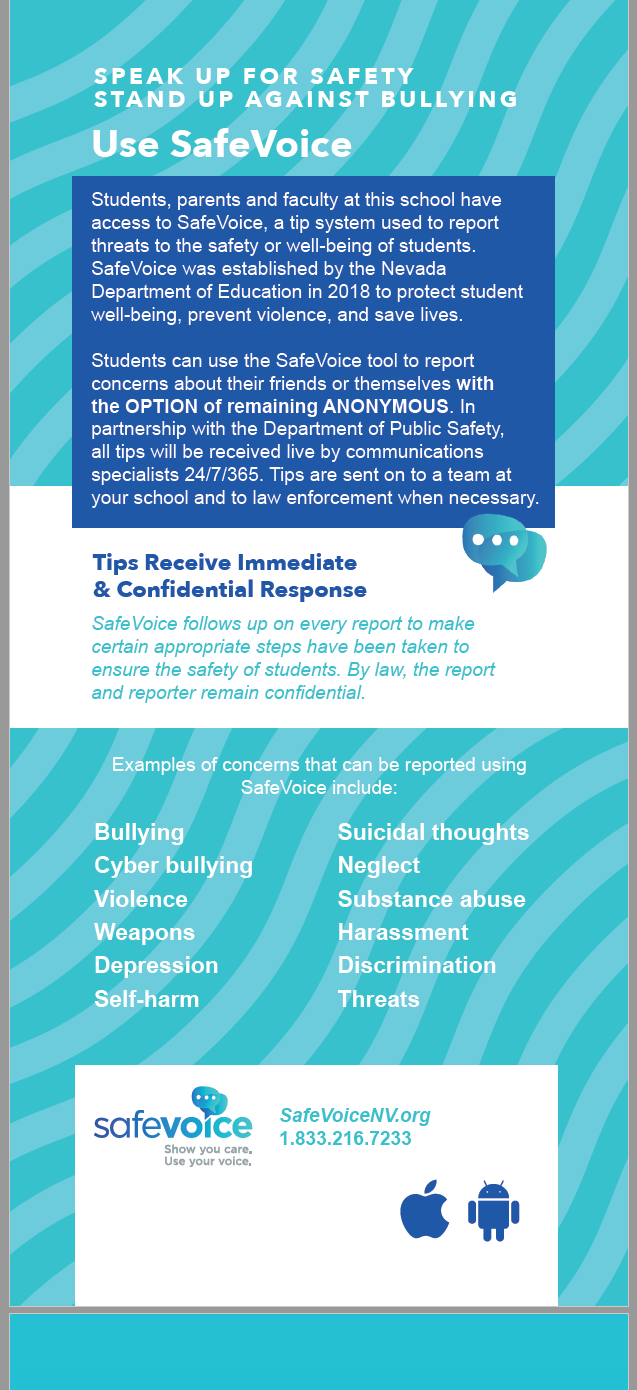  Hallway Posters  	          
Classroom posters
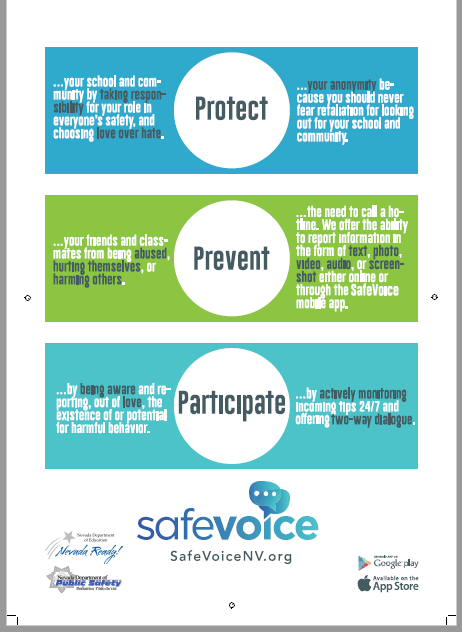 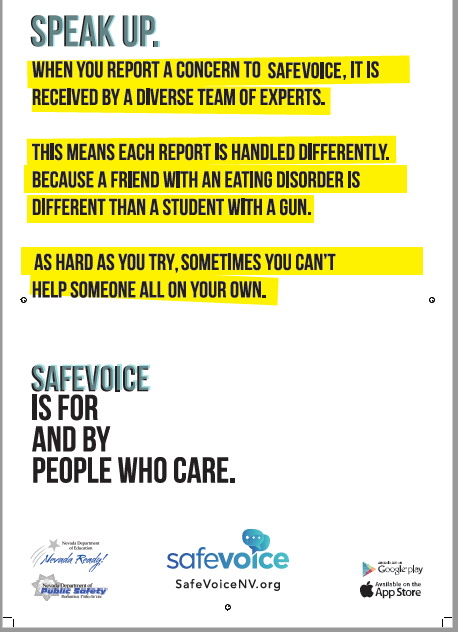 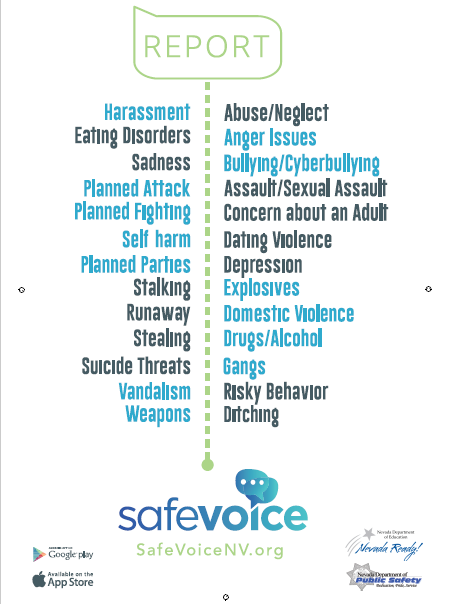 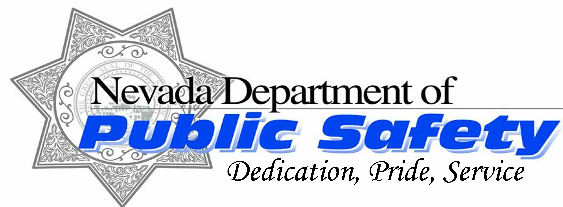 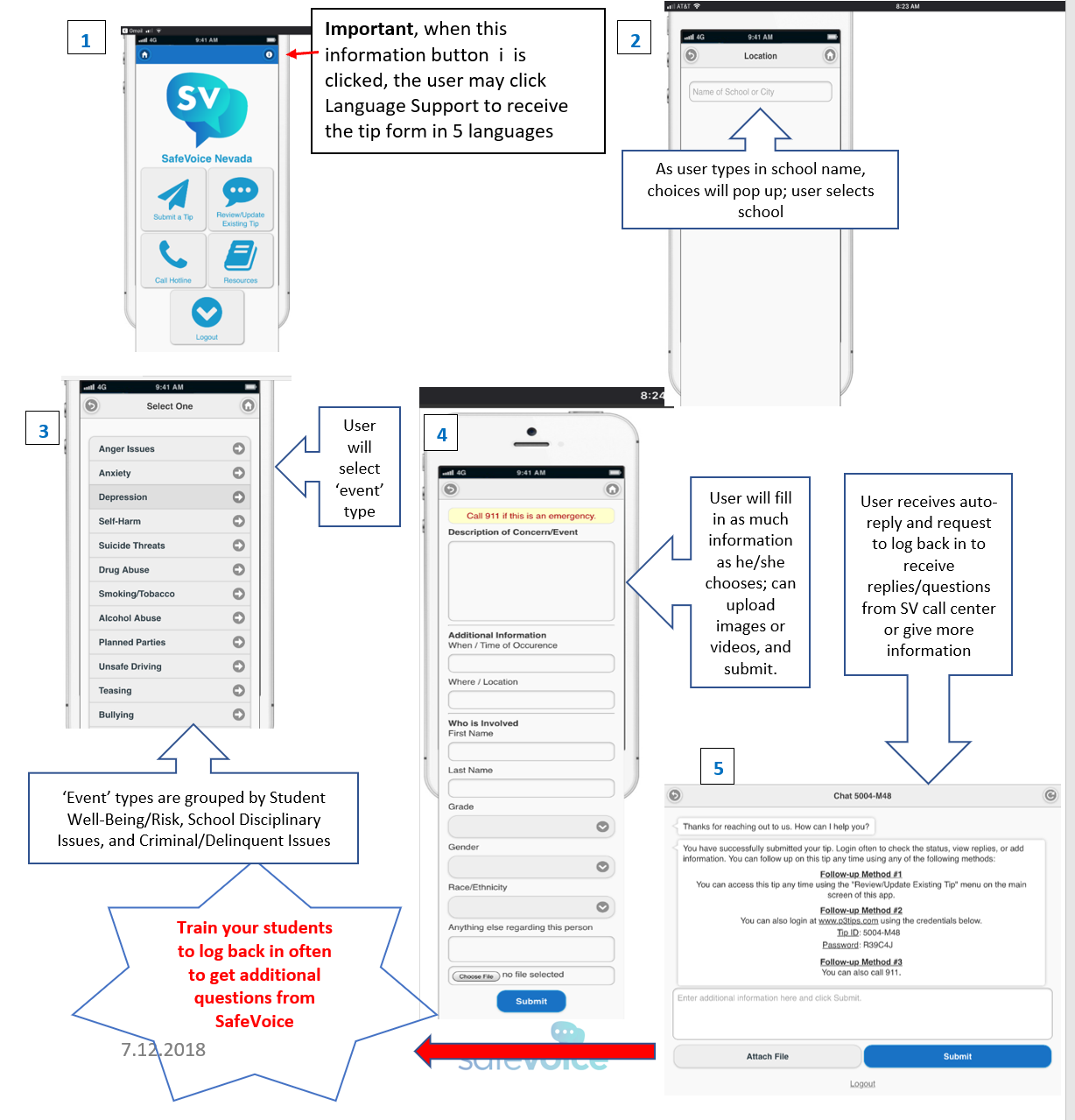 Using the Mobile App
 Download from app store – FREE
Click Submit a Tip NOTE: upper right corner language (Spanish) dropdown
Type school name, will auto-populate
Select Event Type
Describe event, more information in drop downs NOTE: student must use name to self report!
Submit and screenshot tip number and password.  LOG BACK IN to dialog with DPS
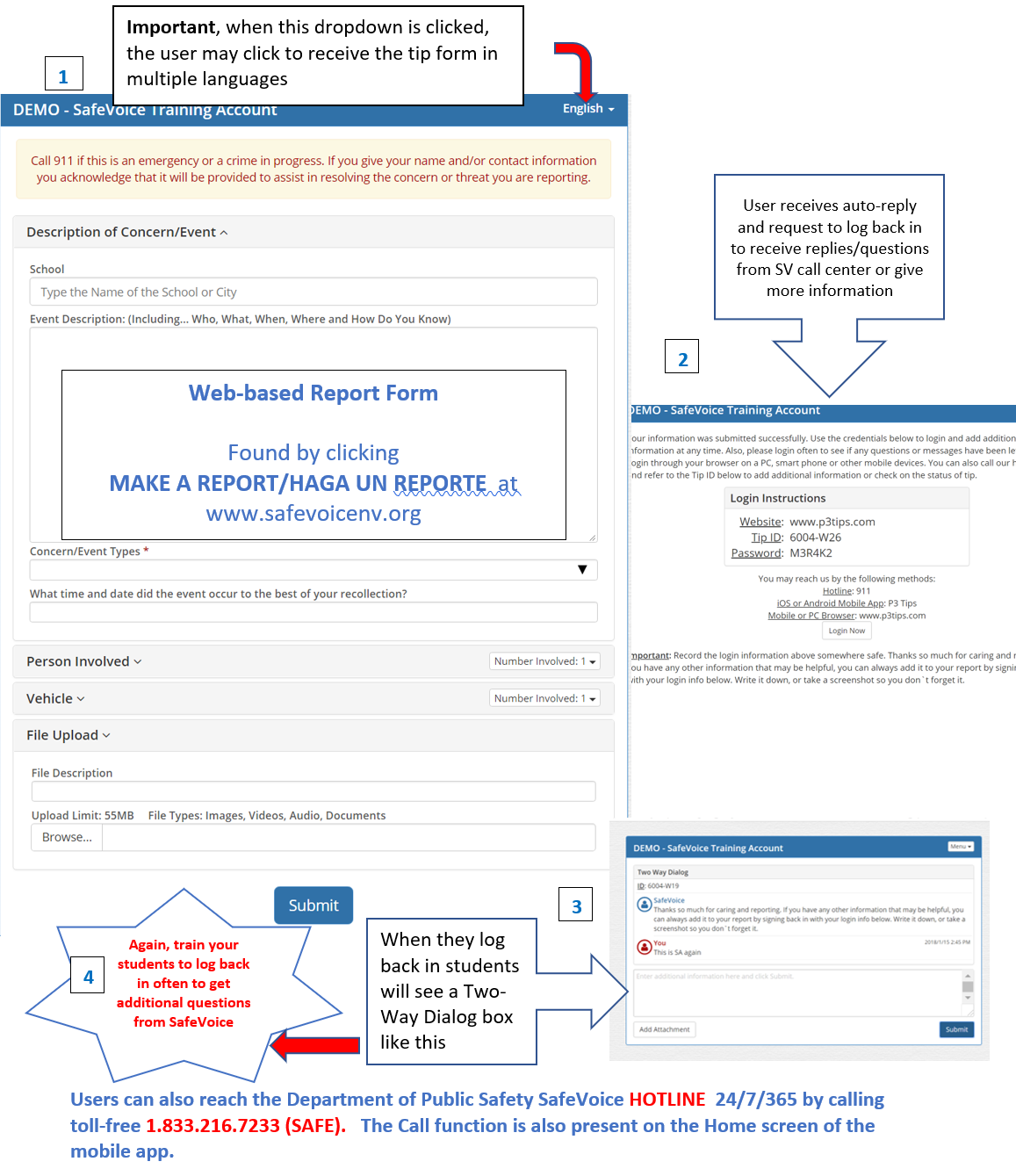 Reporting from www.safevoicenv.org

Same process

Language choices in upper right corner

Log back in (please!) to get questions from DPS Comm Specialist or to give additional information
A message from David King, an Assistant Principle in Colorado about Safe2Tell, which uses the same technology and similar approach as
Thank you! for all the care you share with your child and youth!
https://goo.gl/images/p7f2vk
And finally,
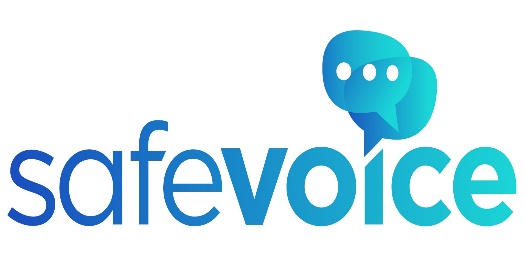 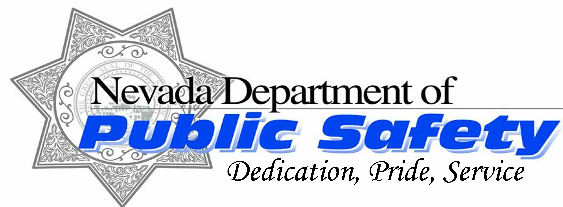